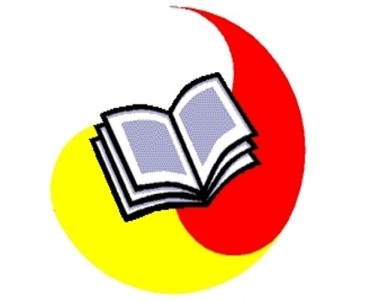 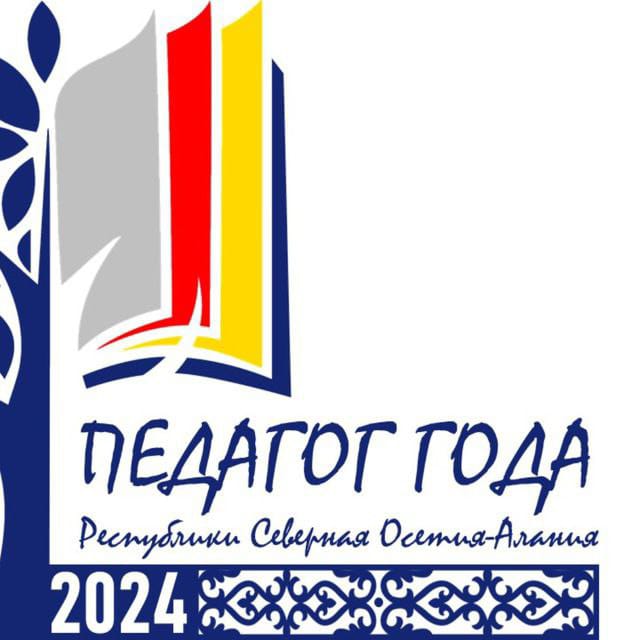 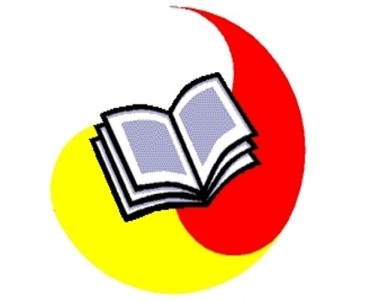 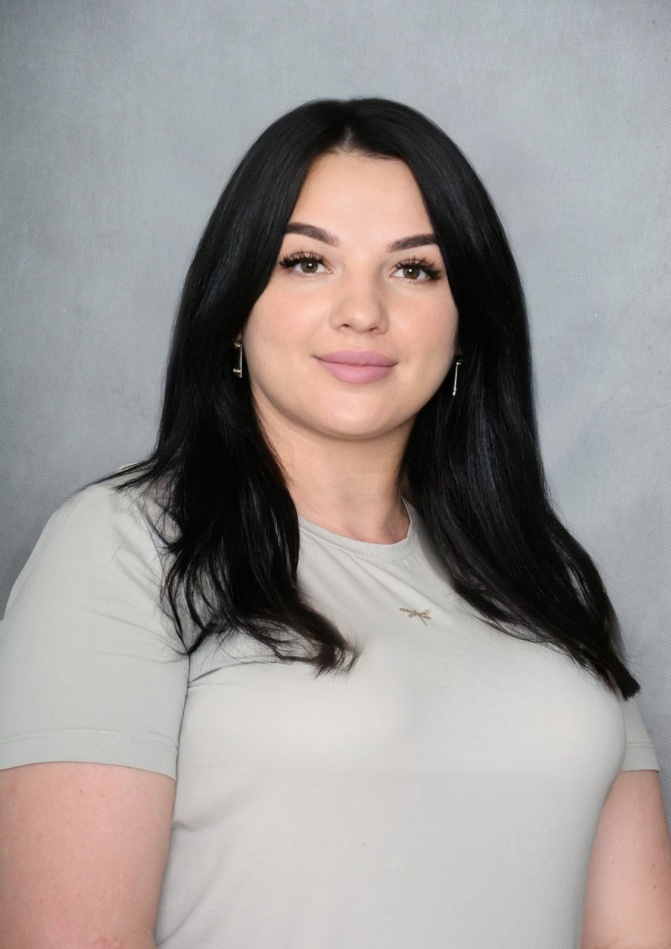 Лазарты Зæлинæ

Хуымæллæджы скъолайы 
Ирон æвзаг æмæ
 литературæйы ахуыргæнæг
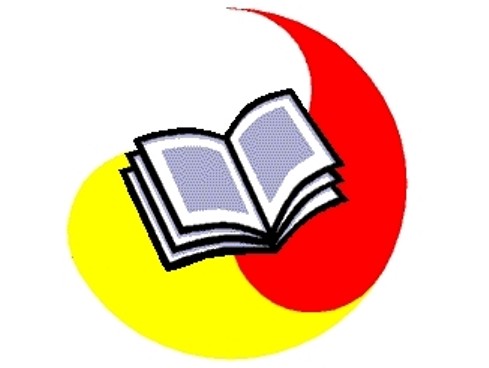 Методикон æрмадзИнтерактивон  ахуырады  методтæ æмæ  формæтæ ирон æвзаг æмæ литературæйы урокты
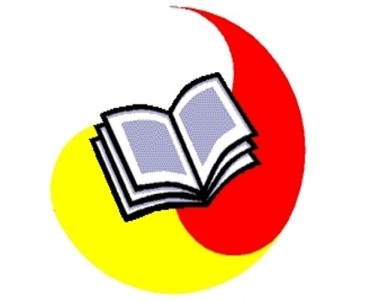 Новейшие интерактивные методы и формы обучения о которых я расскажу, дает детям
великое развитие коммуникаций и развивает критическое мышление, учит работать в команде.
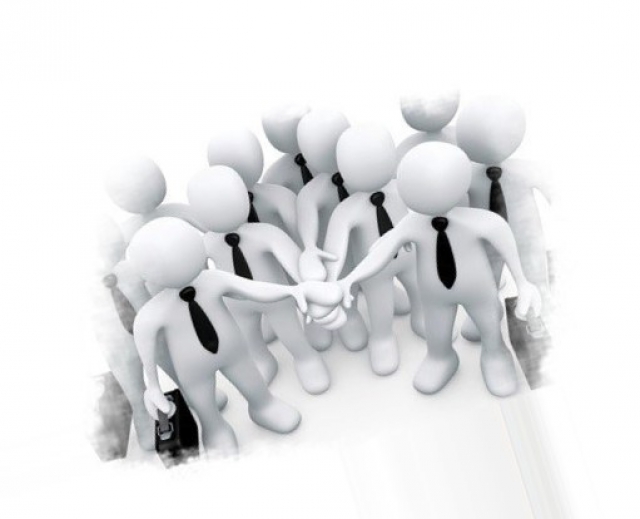 В основе методики обучения лежит система кооперативного обучения доктора Спенсера Кагама, идеи Л. Выгодского, Давыдова и Эльконина, методические приемы гуманной педагогики Ш. Амонашвили.

 Главная цель обучения: превратить пассивного ученика в активного ученика.
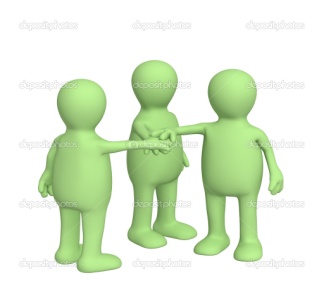 Основные принципы:
Взаимозависимость всех участников группы;
Командная ответственность;
Работа нацеленна на результат;
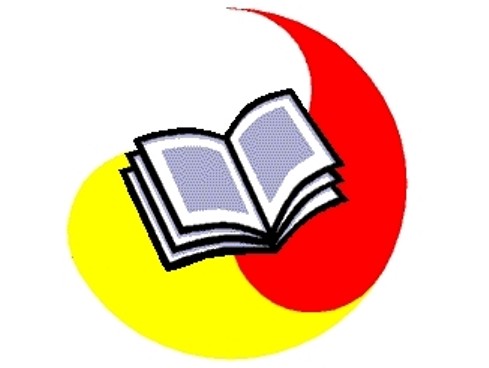 Обучение в сотрудничестве
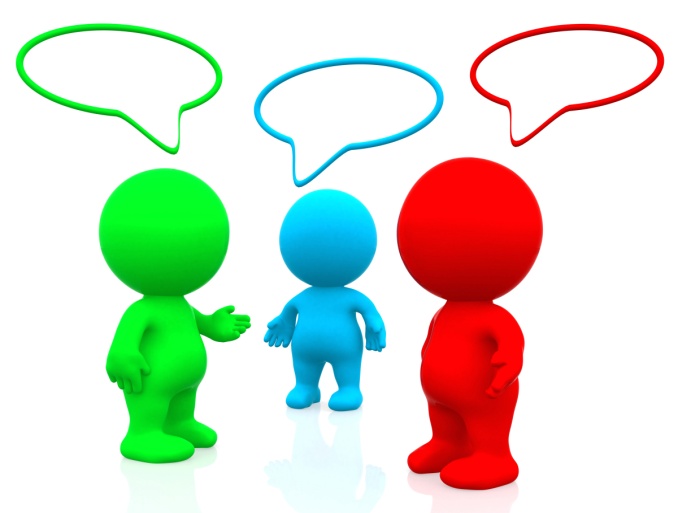 «Менеджмент»(инструмент для управления классом) Даёт чёткое определение пар, но при этом каждый раз менять ученикам партнеров.
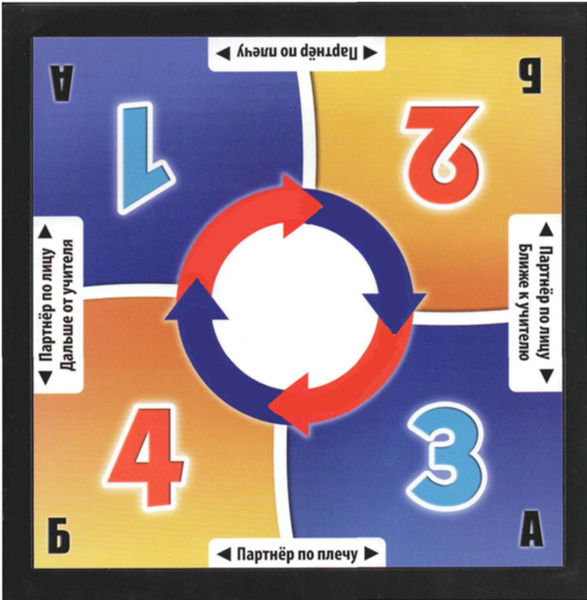 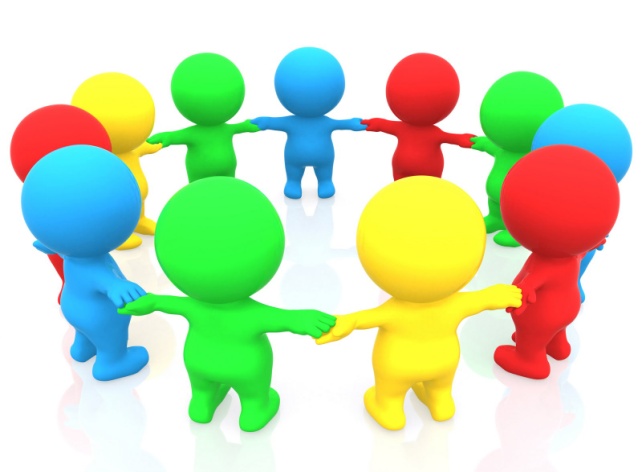 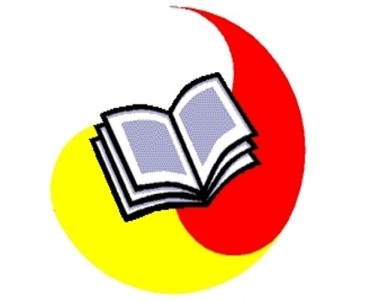 Приветствие
Возможность реальной организации сотрудничества детей и учителя.
 Создание условий для развития мышления и речи учащихся
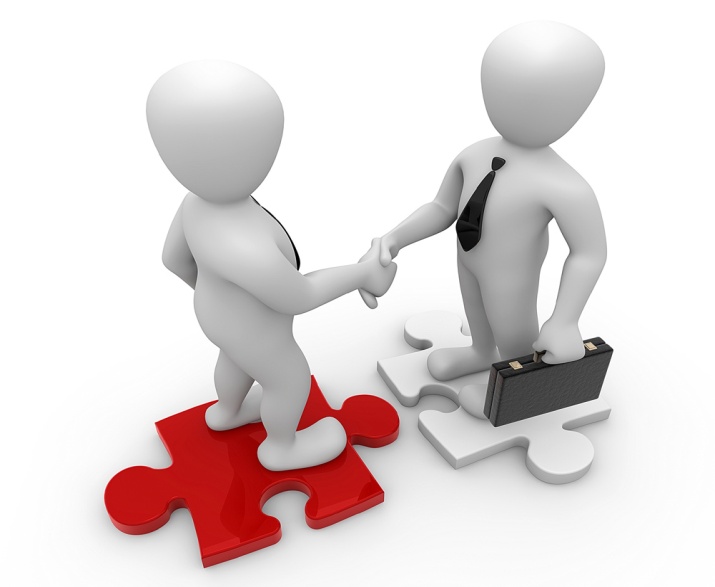 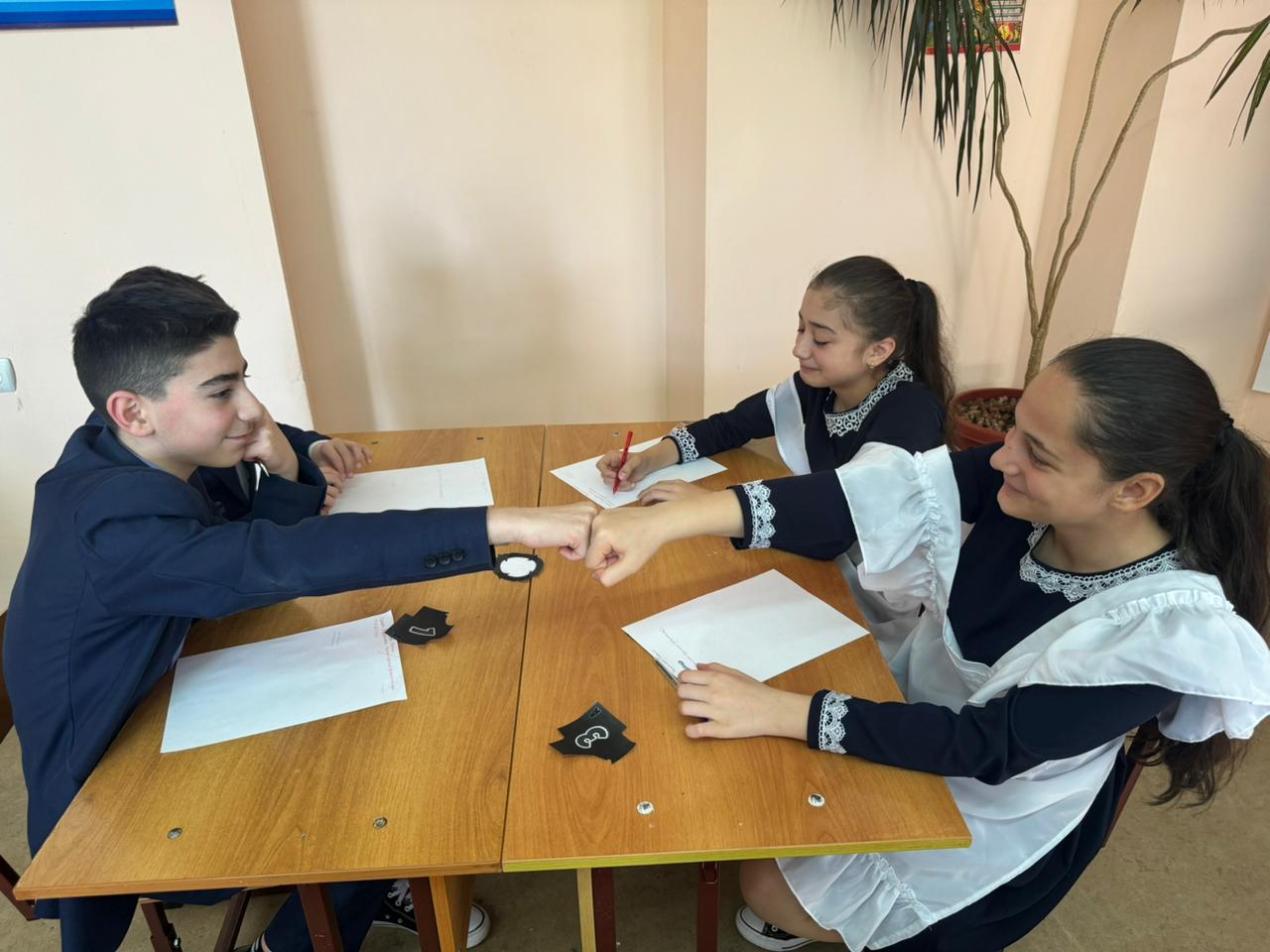 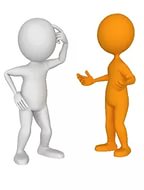 Актуальность
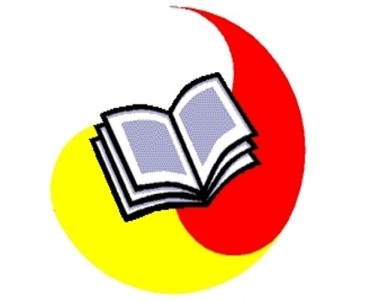 «Великая цель образования – это не знания, а действия»                                                                 Герберт Спенсер
«…не просто вооружить выпускника фиксированным набором знаний, а сформировать у него умение и желание учиться всю жизнь, Работать в команде, способность к самоизменению и саморазвитию на основе рефлексивной самоорганизации»
(ФГОС Основное общее образование М. Просвещение 2021)

Проблемы:
1.Низкая мотивация к учению.
2. Слабая коммуникация.
3. Дефицит внимания и общения с родителями,
замена книг телевизором и компьютерами.
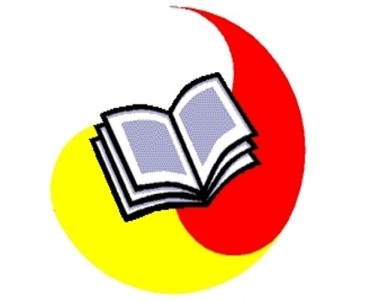 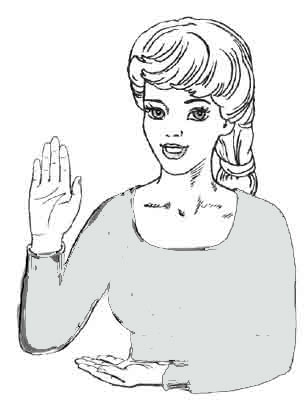 HIGH FIVE / ХАЙ ФАЙВ
(дай пять, сигнал тишины)
Сигнал тишины и привличения внимания – поднятая рука

TEAM CHEER / ТИМ ЧИР
(кричалка, девиз)
Лозунг, девиз –короткое весёлое 
упражнение для поднятия духа аудитории,
поощрения или выражения благодарности
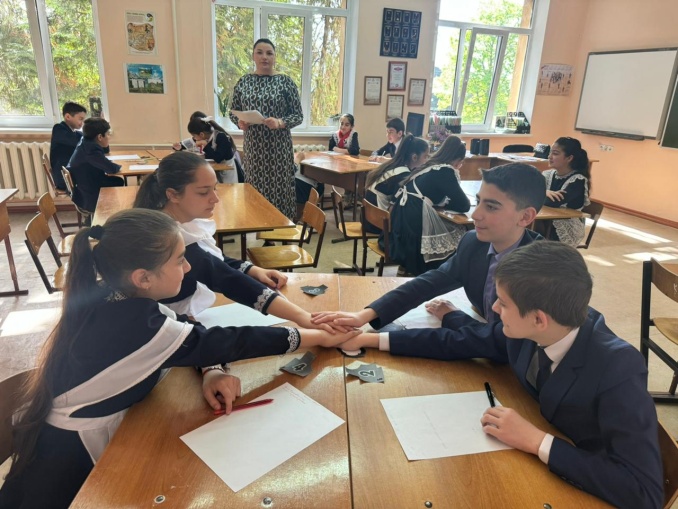 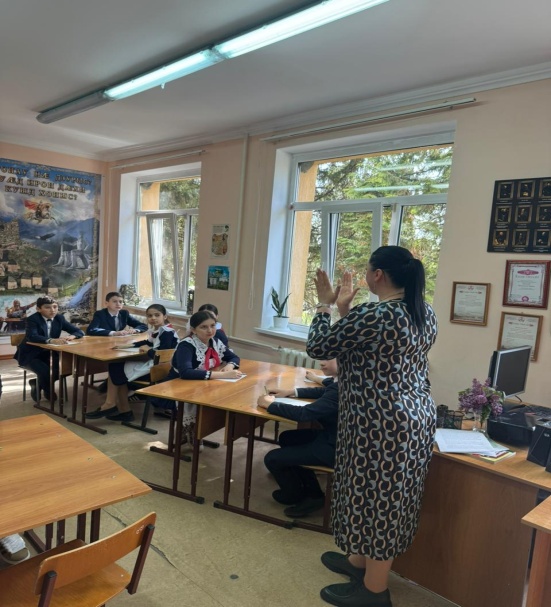 COPY CLAP / КОПИ КЛЭП
             (повтори хлопок)
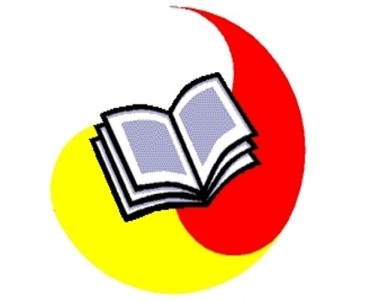 TAKE OFF-TOUCH DOWN
ТЕЙК ОФ – ТАЧ ДАУН
(встать - сесть)
Структура для получения информации о классе, а также знакомства с классом.
Если учащиеся считают утверждение верным, то они встают, в противном случае они остаются на местах.
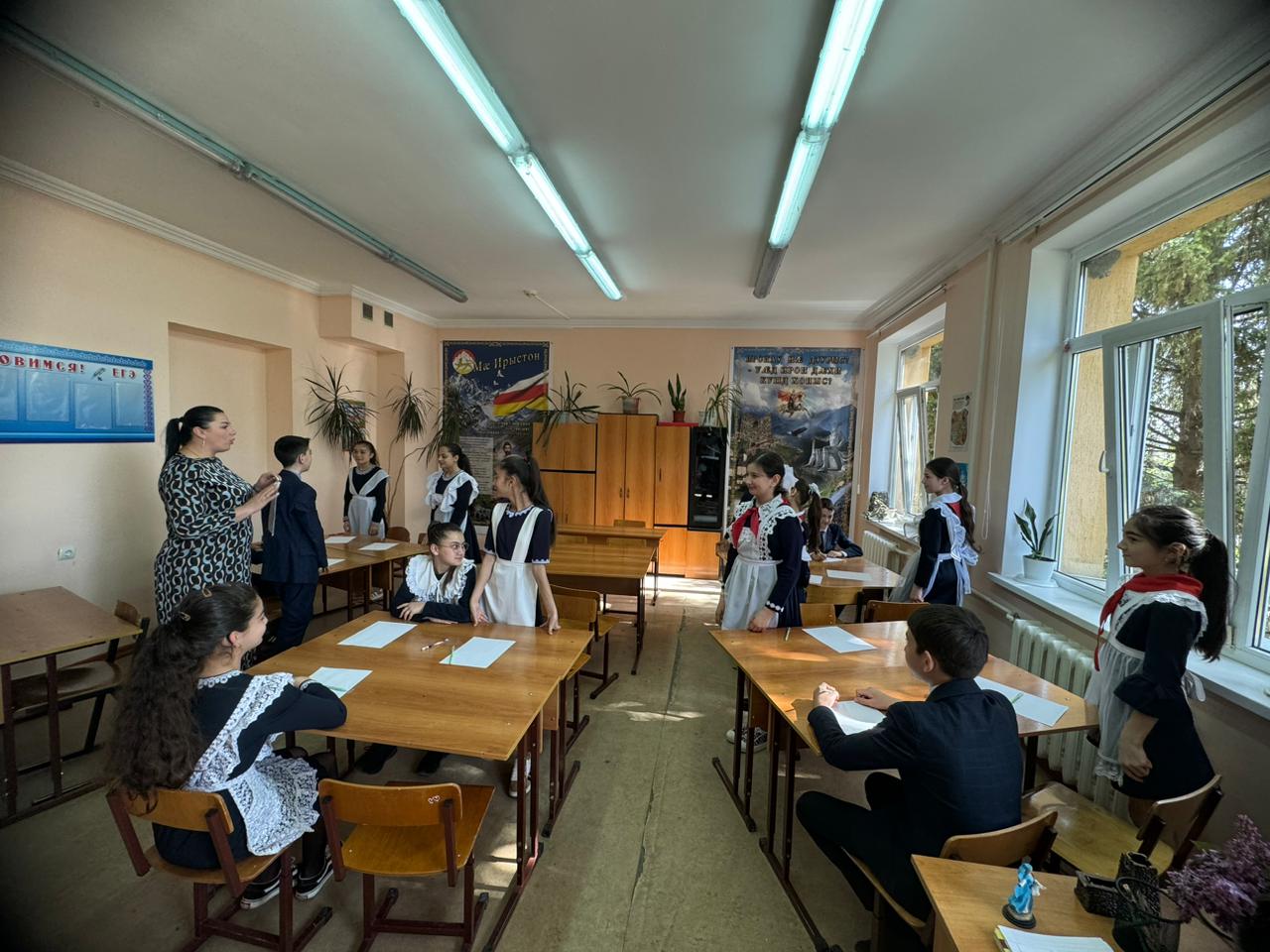 SIMULTANEOUS ROUND TABLE
СИМАЛТИНУС РАУНД ТЭЙБЛ (одновременный раунд тейбл)
               Структура, в которой 4 участника в команде
               одновременно выполняют письменную работу
               на отдельных листочках или в тетради и по
               окончанию времени передают друг другу по кругу 
               (а каждый последующий участник дописывает 
               свои мысли)
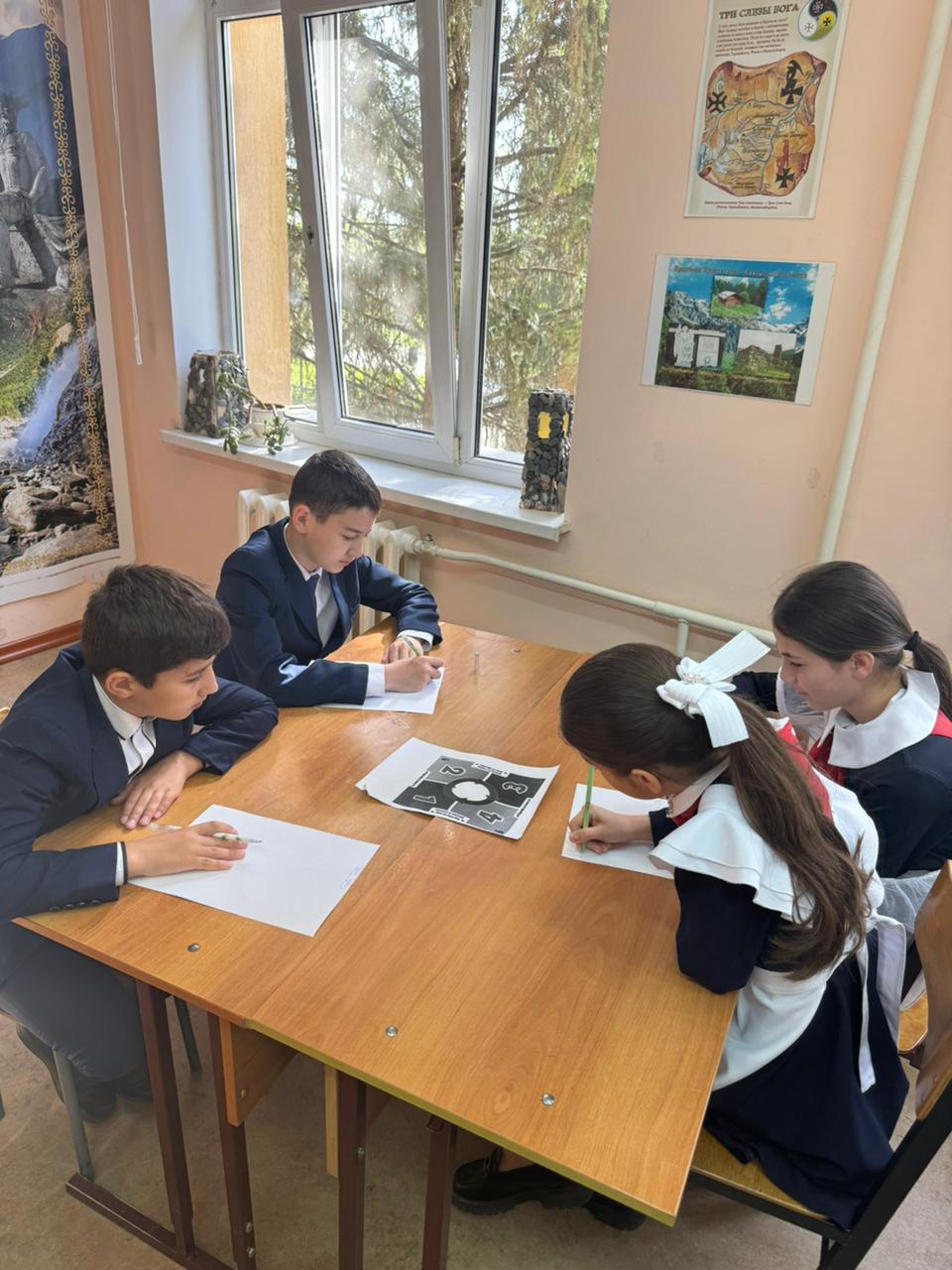 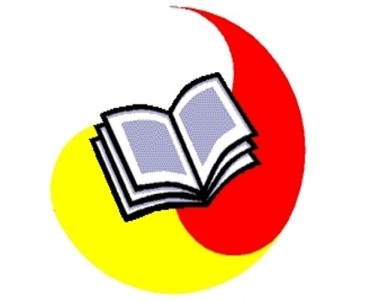 SEE THINK WONDER
СИ – ФИНК - УАНДЕ
(посмотри – подумай – задайся вопросом)
Обсуждение поставленных вопросов перед началом задания:
 Вы после просмотра расскажите вашей группе, что вы увидели?
 Поделитесь эмоциями и мыслями.
 Что заставило вас удивиться?
 Что показалось необычным?
 Проговорите высказанной группе идеи и мысли.
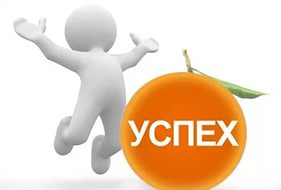 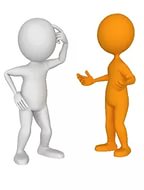 Рефлексия
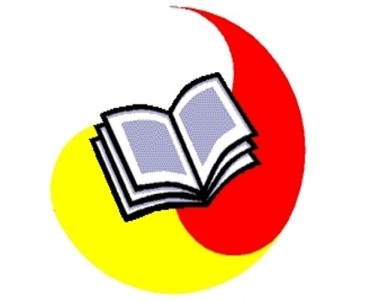 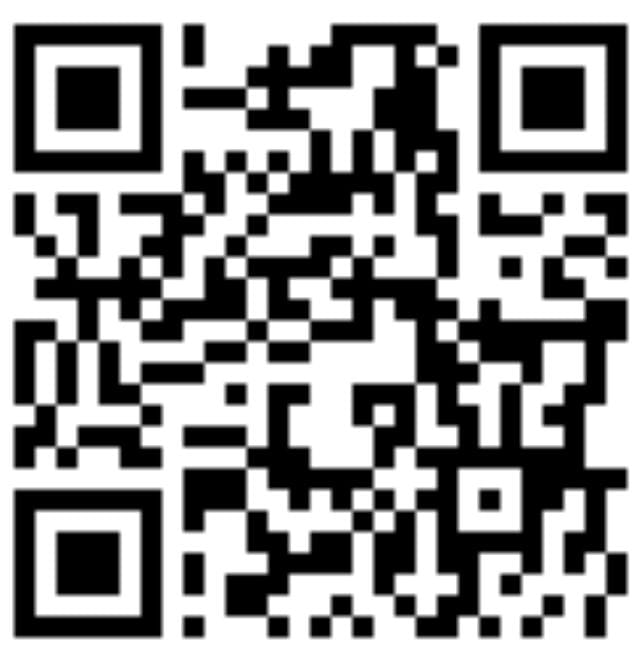 http://answergarden.ch/4099121
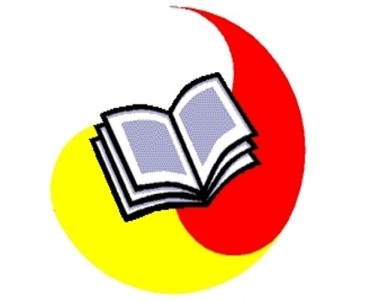